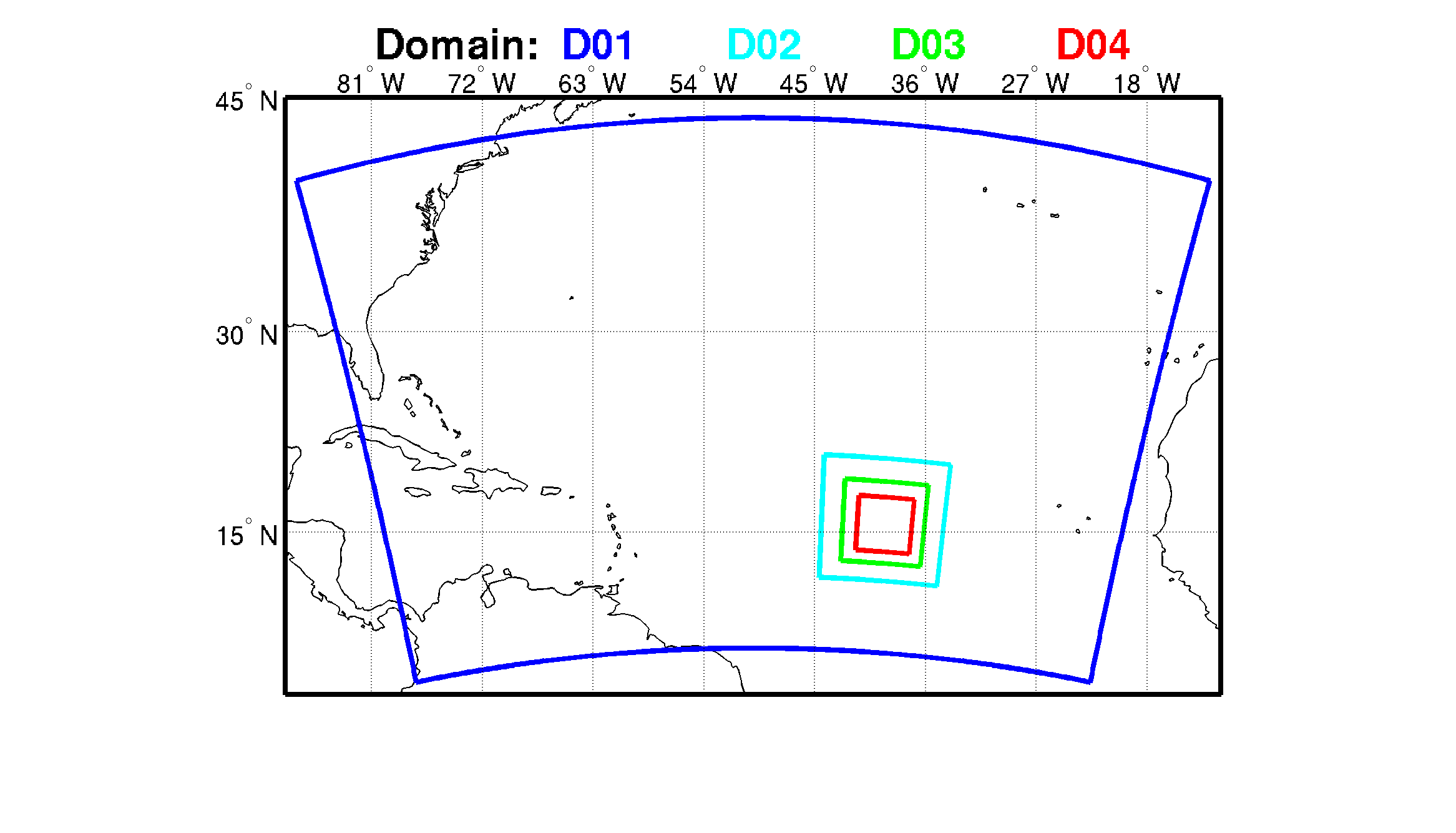 Four domains with different spatial and temporal resolutions
D01: 27 km(240x160), 30 min
D02: 9 km (120x120), 30 min
D03: 3 km (240x240), 30 min
D04: 1 km (480x480), 6 min
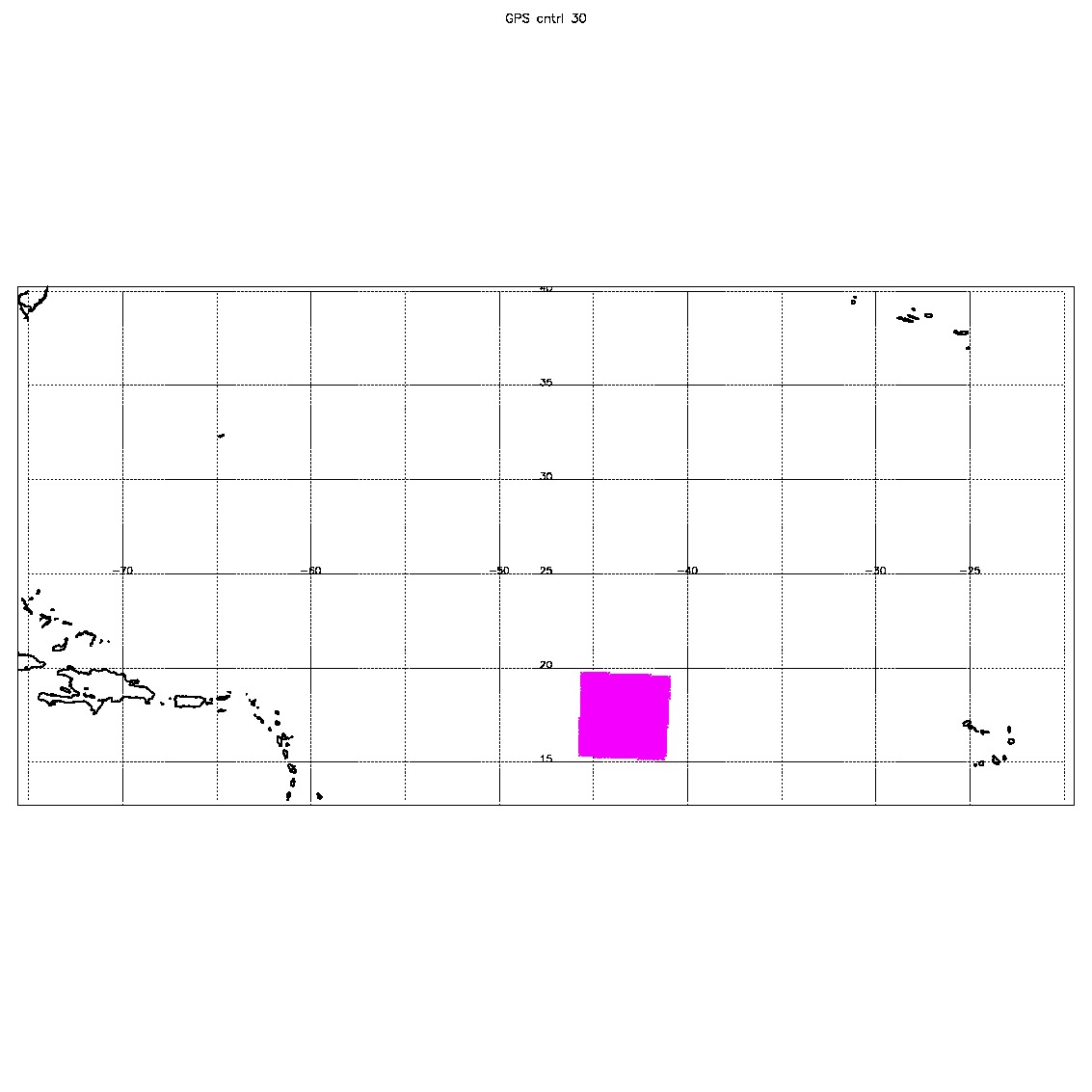 TROPICS data location 
(res: 21 km) 0802 00zstorm center at 17.5N  43.4W
1
Control
Control, T
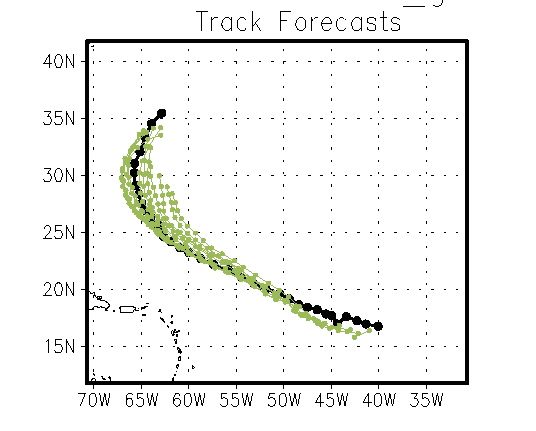 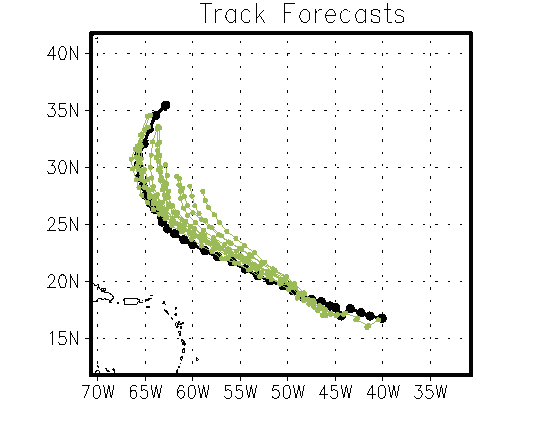 Control, T,Q
Control,Q
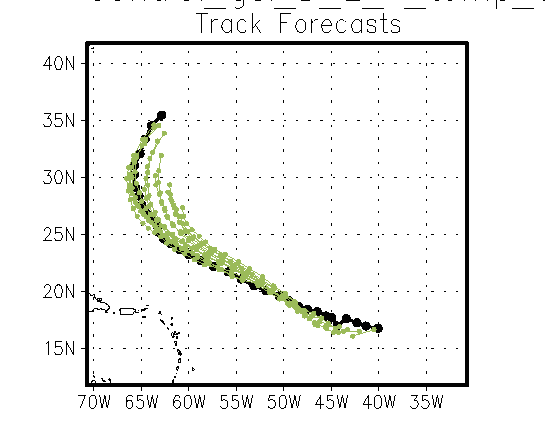 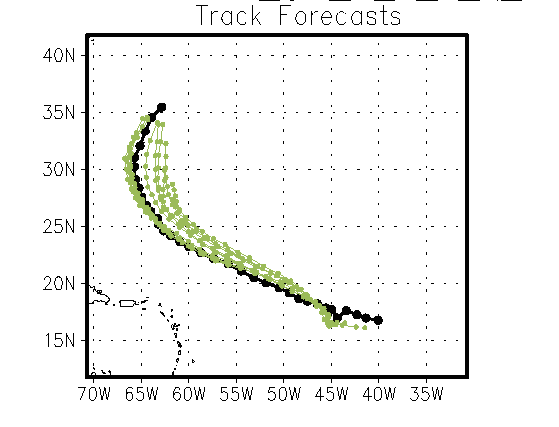 Control, T
Control
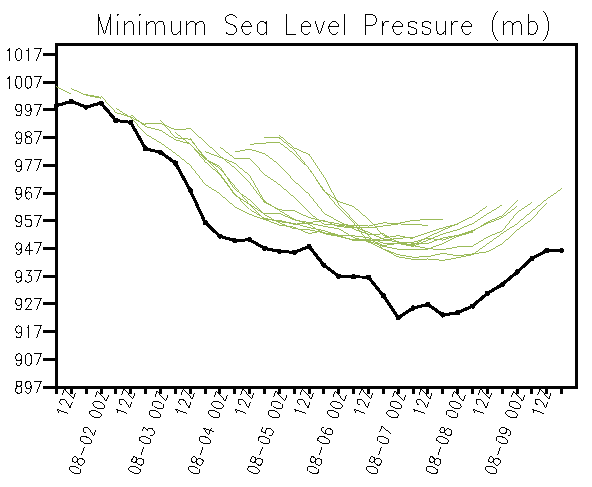 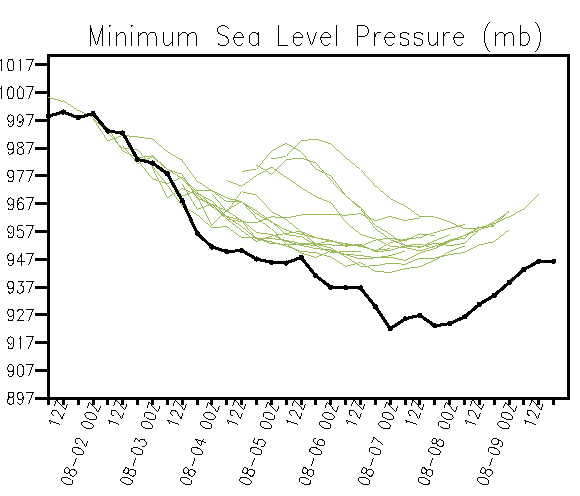 Control, Q
Control, T,Q
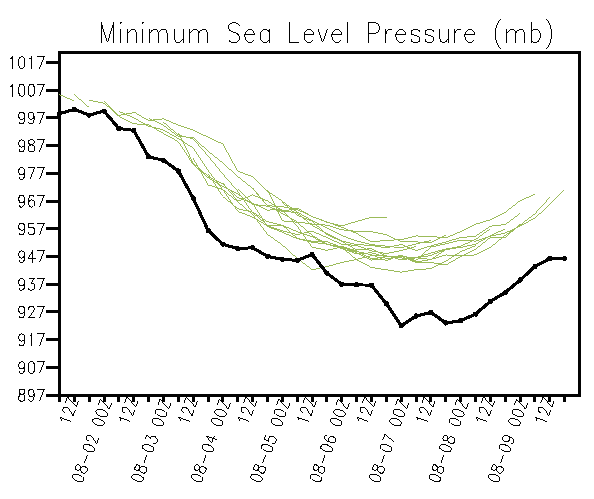 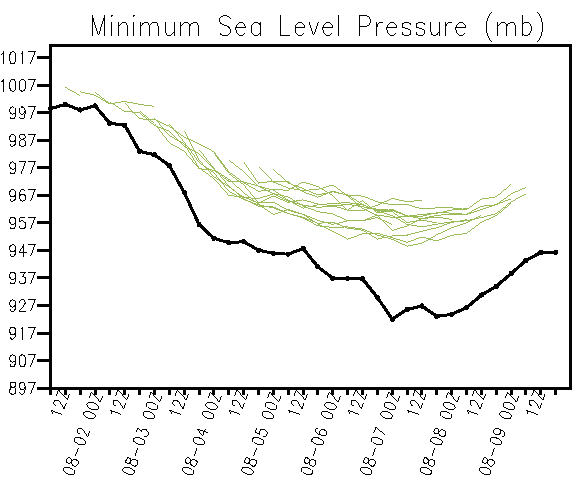 Control
Control, T
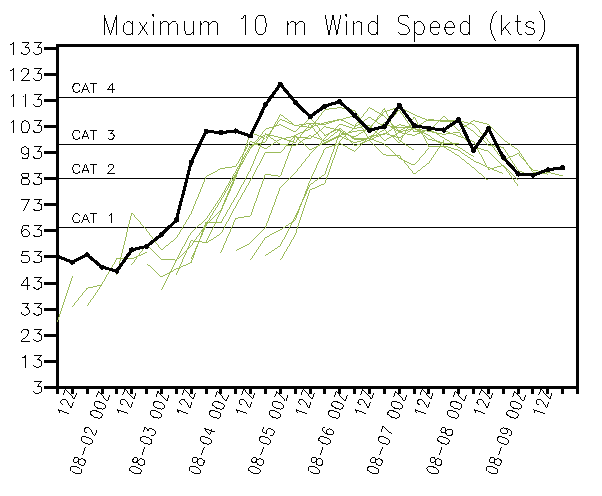 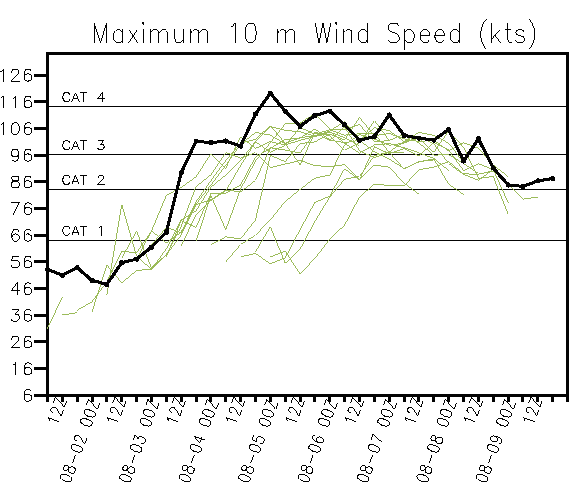 Control,Q
Control, T,Q
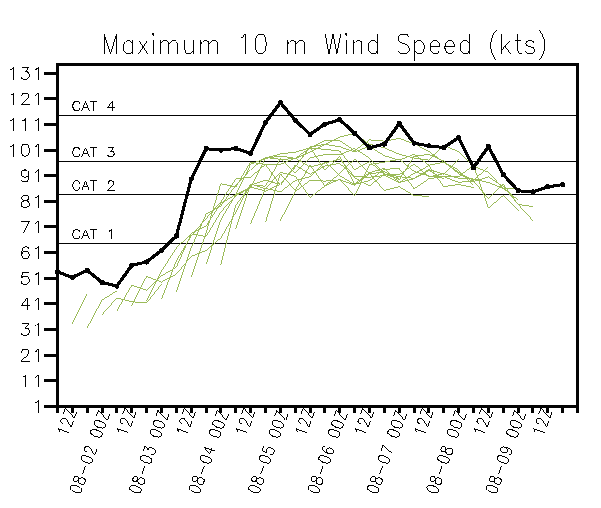 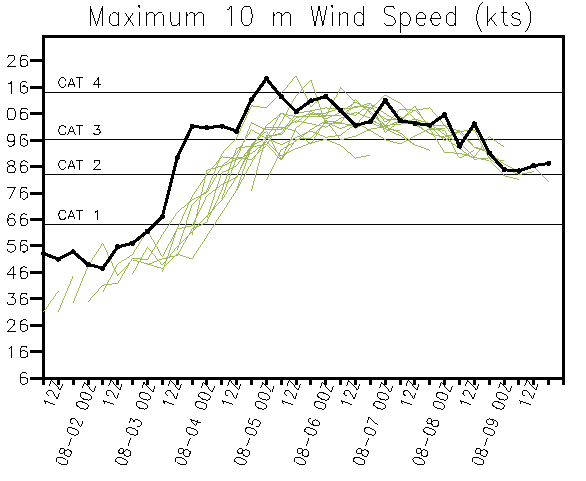 TC Stats
TC Stats
TC Stats
What is next?
TROPICS data location
(res: 21 km) 0803 00zstorm center at 18.2N  46.5W
Assimilate Tb
Assimilate Data from D02 (~10x10)